CHAPTER 7
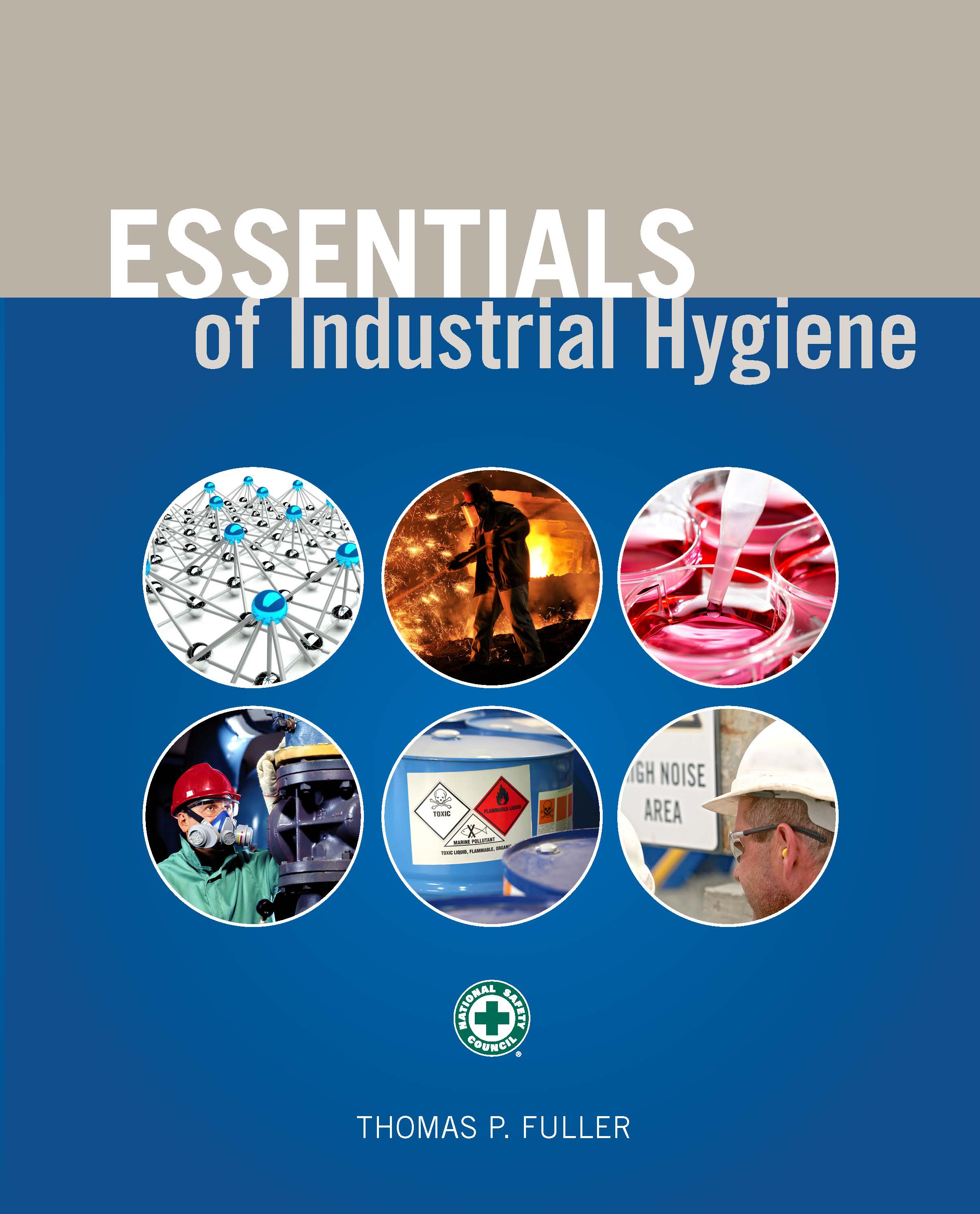 Aerosols
Learning Objectives
Describe the different types of aerosols.
Understand the basic effects on the lungs associated with aerosol inhalation.
Assemble the appropriate equipment and perform calibration using primary and secondary standards on a general total nonfibrous contaminant sampling train.
List the basic steps to conduct aerosol monitoring on a worker.
Propose a strategy that can monitor the majority of nonfibrous contaminants based on sampling objectives.
Conduct nonfibrous aerosol monitoring, properly ship samples to the lab, and request pertinent analysis on the basis of sampling objectives.
Types of Aerosols
Dust
Mist
Fog
Fumes
Smoke
Fibers
Aerosol Deposition
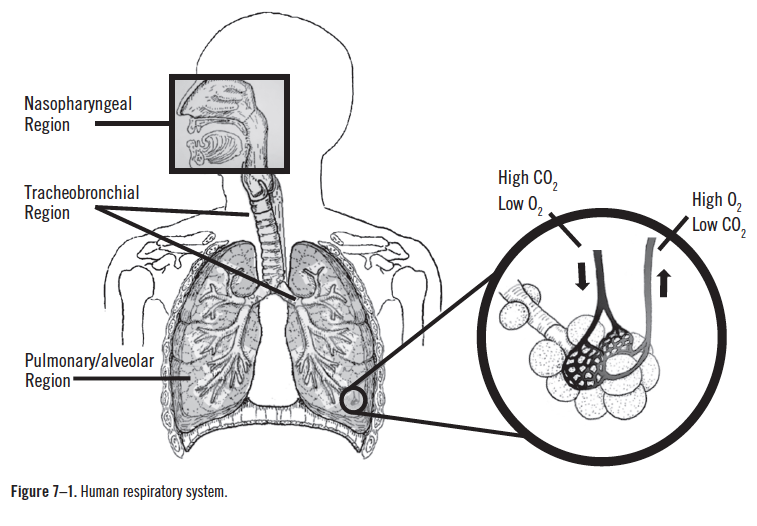 Relative Sizes of Aerosols
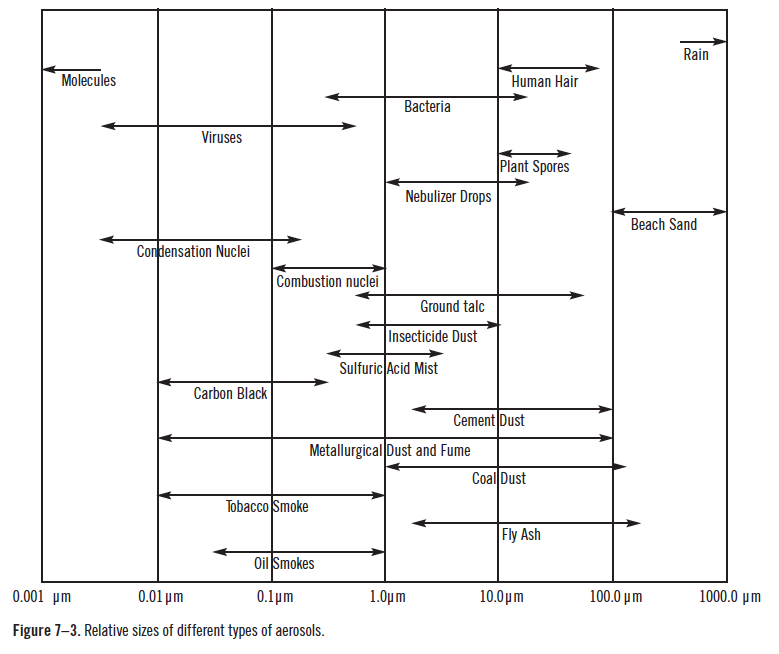 Aerodynamic Diameter and Impaction
Inhalable particulate mass—100 mm
Thoracic particulate mass—10 mm
Respirable particulate mass—4 mm
Particle Deposition
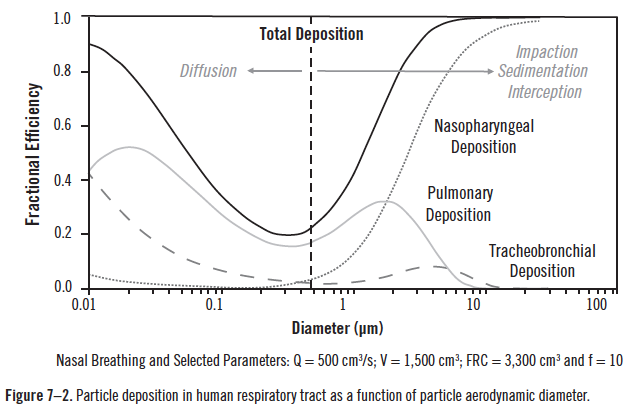 Source: Modified from Bugarski and Gautam 2014
Air Sampling Pump Calibration
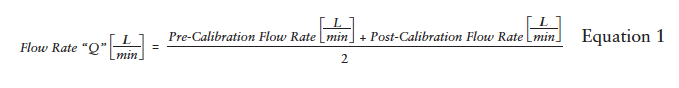 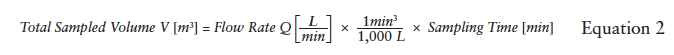 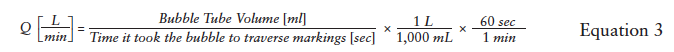 Correcting for Temperature and Pressure
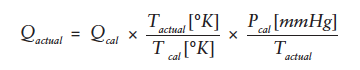 Calibration Techniques
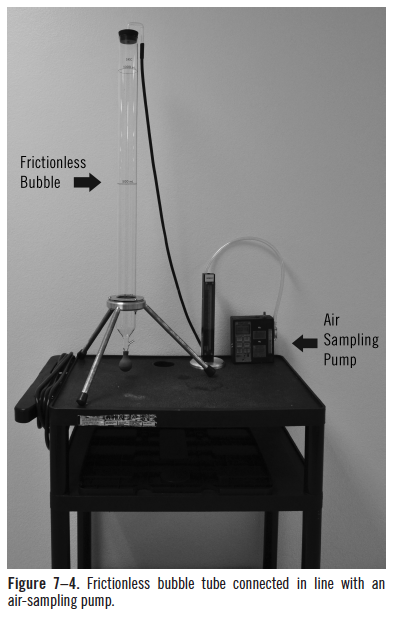 Calibration Techniques (cont.)
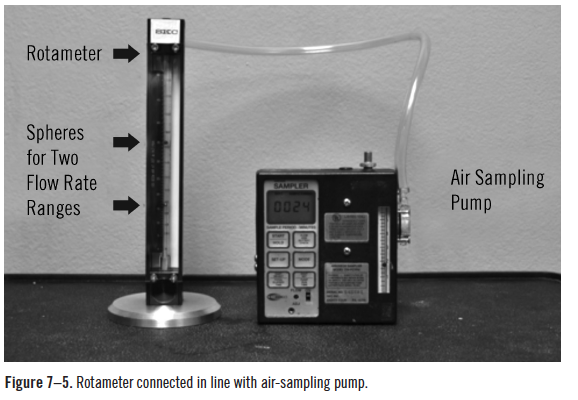 Calibration Techniques (cont.)
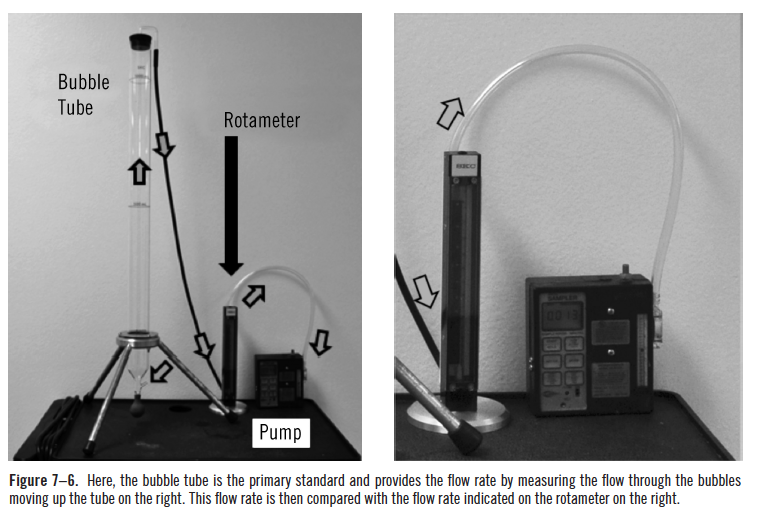 Rotameter Calibration
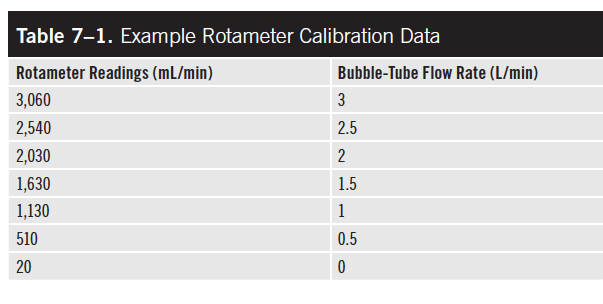 Rotameter Calibration (cont.)
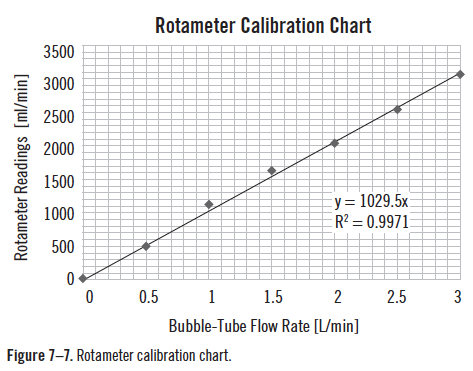 Particulate Sampling
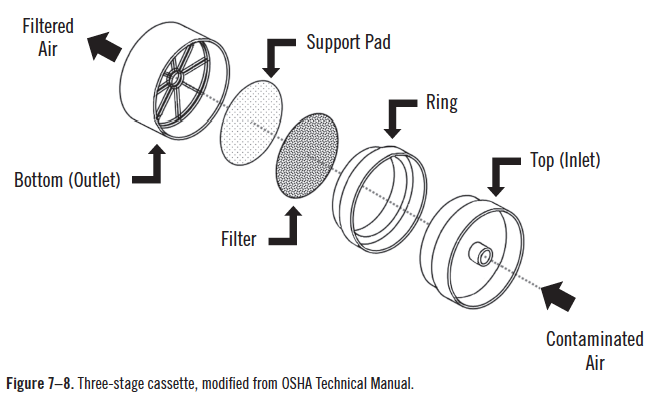 Particulate Sampling (cont.)
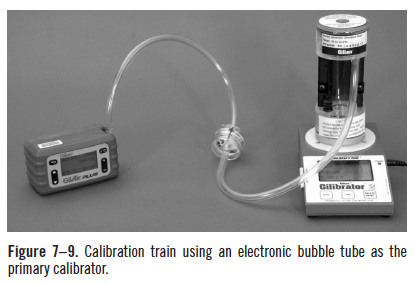 Cyclone Devices
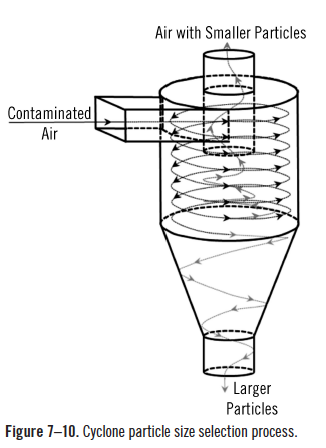 Cyclone Devices (cont.)
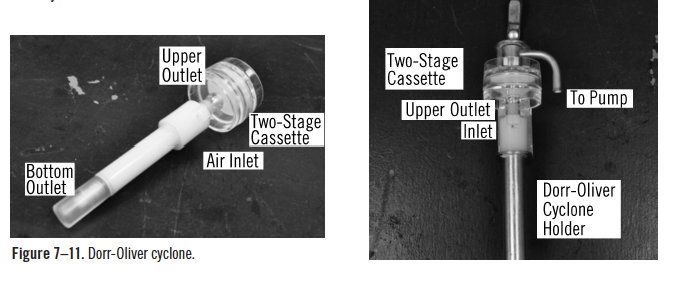 Cyclone Devices (cont.)
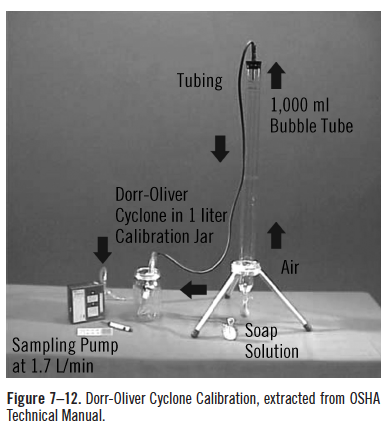